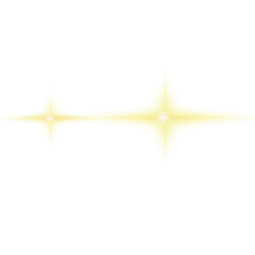 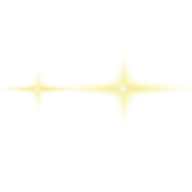 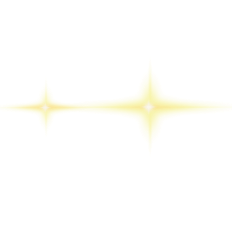 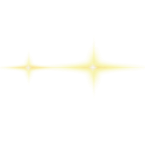 中
国
CHINA RPA+AI DEVELOPER CHALLENGE
+
开
发
者
大
赛
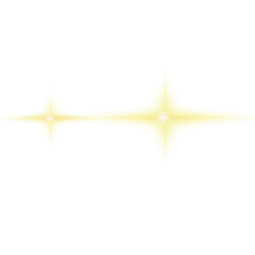 智创 · 探索 · 应用
R
P
A
A
I
手机银行钱包应用程序自动审核流程
Mobile wallet APP Account Opening and Verification
This PPT only can be used for CN RPA+AI Competition
作品信息 
App Information
参赛作品 entries：
团队名称 Team Name：鷹雲 Falcom
团队成员 Team Member：Steven,Jayden; Wing; Allesandro; Juno; Andy; Fred
所在企业部门 Enterprise : Bank 银行
作品应用场景 Solution Senaro：银行开户 Account openning
作品应用主要项目 Projects ：电子钱包开户验证Mobile wallet APP Account Opening and Verification
参赛团队/个人照片
Photo
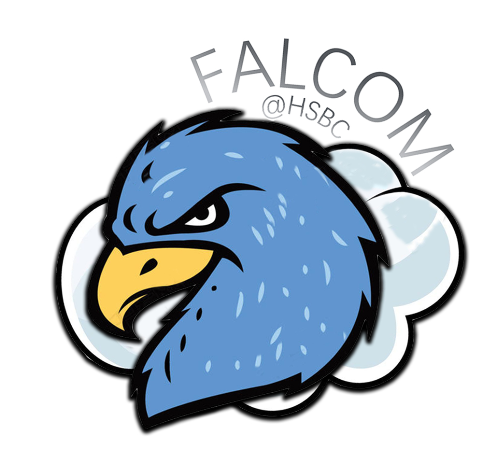 仅供 RPA+AI 大赛使用
需求分析
Requirement analysis
政府针对近期经济状况，计划提出电子消费券的救济计划，因此银行内部计划利用一个新的手机数字钱包应用程序以配合相关方案。根据相关业务部门预计，6月至8月之间，该手机应用程序帐户的开通数量将激增，开通的帐户数量将从目前的每月会增长一倍。
由于人手进行信息验证耗时较长而且效率不够高，如果按照这个趋势，新开通帐户验证时间会变长，企业在近几个月期间运营成本有可能需要进一步提高。 因此我们提出可以用RPA机器人取代相关工作，该解决方案旨在自动将OCR的输出数据与银行系统的客户信息进行匹配，以减少筛选案例的数量。同时，它有助于满足企业业务需求并避免因相关事件会令企业产生额外的运营成本。 

Related to government relief program and bank will launch a digital wallet mobile app to complement the plan. The Business foresee a huge volume spike of APP account onboarding between Jun and Aug by typical banks . 
With the launch of New  program for the APP in July 2021, it’s estimated the ID checking volume would be increased from the current volume will be double. 
This RPA solution is aimed to identify ETB customers by auto matching OCR output with internal bank system information so as to reduce screening case volume. It helps fulfill the business need and reduce the operation cost.
仅供 RPA+AI 大赛使用
项目架构与方案介绍
Product Architecture and Solution Introduction
外网环境 Extranet environment
内网环境 Intranet environment
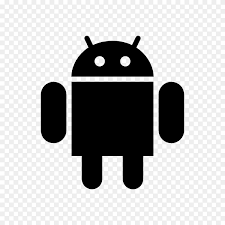 私有云 cloud
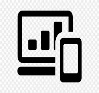 机器人 Robots
可视化工具 Visual
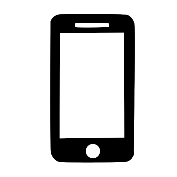 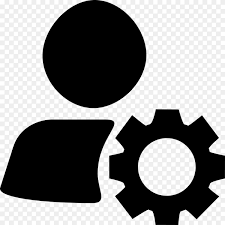 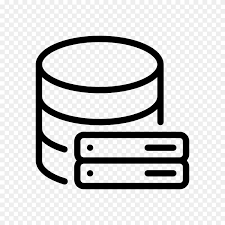 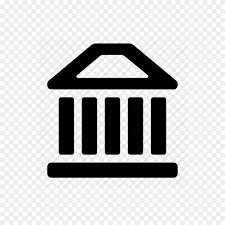 RPA服务端 (BluePrism)
网络服务器 Server
内部银行专用系统 Banking System
对外应用程序 APP
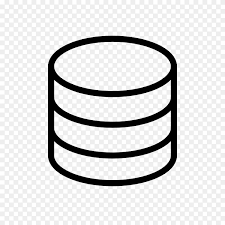 数据库 Database
NAS
仅供 RPA+AI 大赛使用
项目架构与方案介绍
Product Architecture and Solution Introduction
手机APP
客户资料
MI
客户画像
图象提取
资料匹配
仅供 RPA+AI 大赛使用
执行流程图
Execution Flow Chart
Register in APP
Amend the info in APP
Approval the amendment in HK ID
Work Check
Manual further action
Mismatch between OCR document and HK ID?
Store in specific folder, robot call cloud API
Valid HK ID?
Filter OCR output
Save filter in standard excel sheet and save in share drive
Extract related charset in the image
AI robots will intelligently identify charset
Check is existing customer in bank system
Check customer key info match with bank system or not
Generate the report
End
Start
Get the excel sheet info
AI
No
Convert to digital format
Manual
RPA
Yes
Check customer Chinese info match with system
仅供 RPA+AI 大赛使用
执行流程图
Execution Flow Chart
顾客在手机程序进行注册
更改客户的信息
对客户更改的信息审核并通过批准
人手根据报告进行下一步处理
转化成为RPA可读的文件格式
存放指定云盘，机器人调用云接口
环球检验
验证此香港ID是否有效ID
AI 智能识别特定字符
提取相关文字
AI
在银行验证此顾客是否满足年龄需求
在银行系统验证此顾客填写信息是否与银行保存信息配对
生成每日报告
在银行系统中检查顾客的中文信息是否有效
结束
开始
机器人获取文件信息
生成客户画像
匹配
对OCR文件进行整理
根据文件和香港身份证ID进行配对
文件存放指定路径
人手操作
RPA
不匹配
大数据系统
仅供 RPA+AI 大赛使用
模式和技术创新性
Mode and Technological Innovation
1. 在验证客户关系管理系统中身份证图片和银行系统之间的客户信息，传统的手动验证耗时长，而且有机会出错，满足不了业务快速增长的需求，通过RPA技术的引用，将使验证速度和准确率大大提高，同时能节省人手，减低运营成本
Manual validate ID card image between CRM Portal and Core Banking system, usually takes a long time and will cause some mistakes possibly. It cannot meet the needs of rapid business growth. RPA technology will make the verification speed and accurate, which can save manpower and reduce the operating costs.
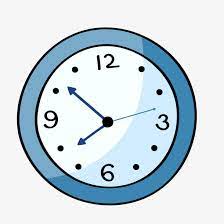 仅供 RPA+AI 大赛使用
模式和技术创新性
Mode and Technological Innovation
2.引用了OCR光学字元辨识对文字资料的图像档案进行分析辨识处理，取得文字及版面资讯并转化为可读文件格式，使该项目应用的条件大大降低，覆盖更多案例
OCR optical character recognition is used to analyze and identify the image files of text data, obtain text and layout information and convert it into a readable file format, greatly reducing the application conditions of the project and covering more cases

3.在后续的发展中，由于相关用户的数量将进一步提高，通过智能AI的引用，对数据进行深度分析，建模，对客户群进行喜好分类，生成客户画像，以制定不同的方案应对各自的客户群体，进一步挖掘客户兴奋型需求，提升客户体验。
About the follow-up development, in respond to further  increasing users, via introducing AI technology, and deep learning analysis on the collected metadata, we could struct a model and categorize the customers by groups, basing a their preferences, and form a customer image. In this case, we will be able to make corresponding proposal to customer groups, and further explore the delighted requirement from our client, so that our customer experience is expected a great improvement.
仅供 RPA+AI 大赛使用
方案价值与收益
Solution Value and Revenue
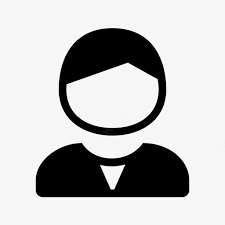 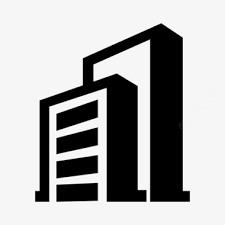 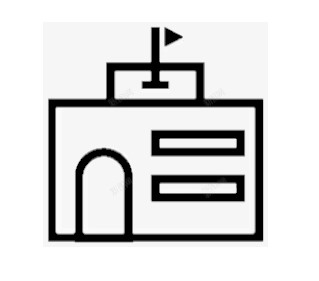 仅供 RPA+AI 大赛使用
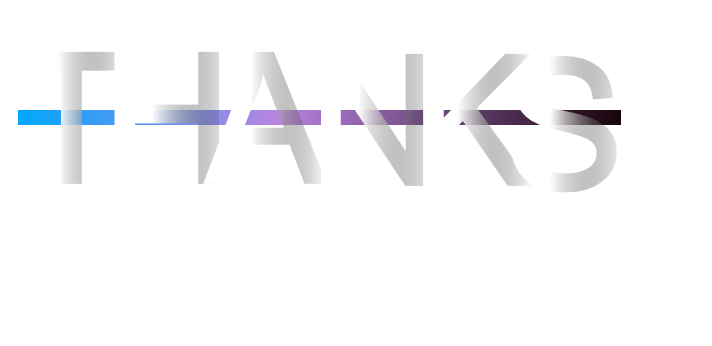 仅供 RPA+AI 大赛使用